Neoadjuvant therapy in breast cancer
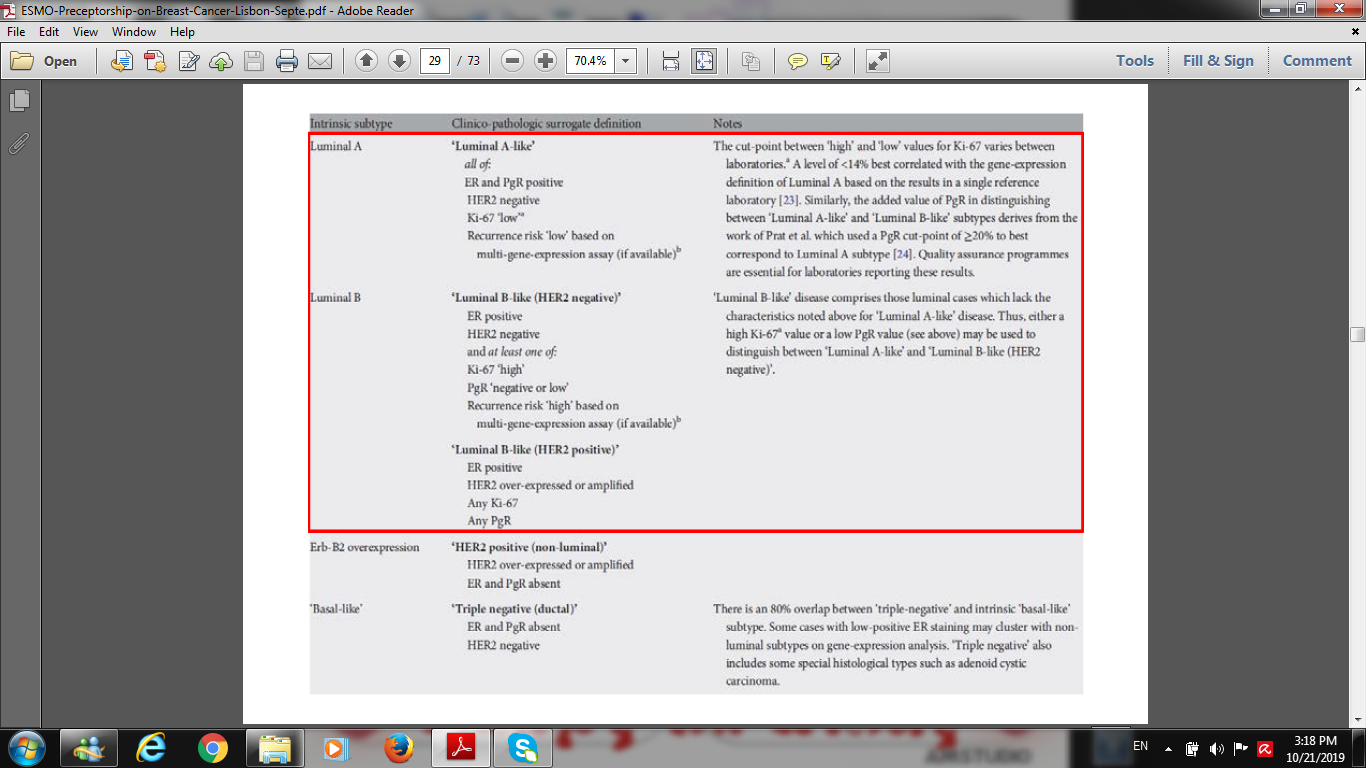 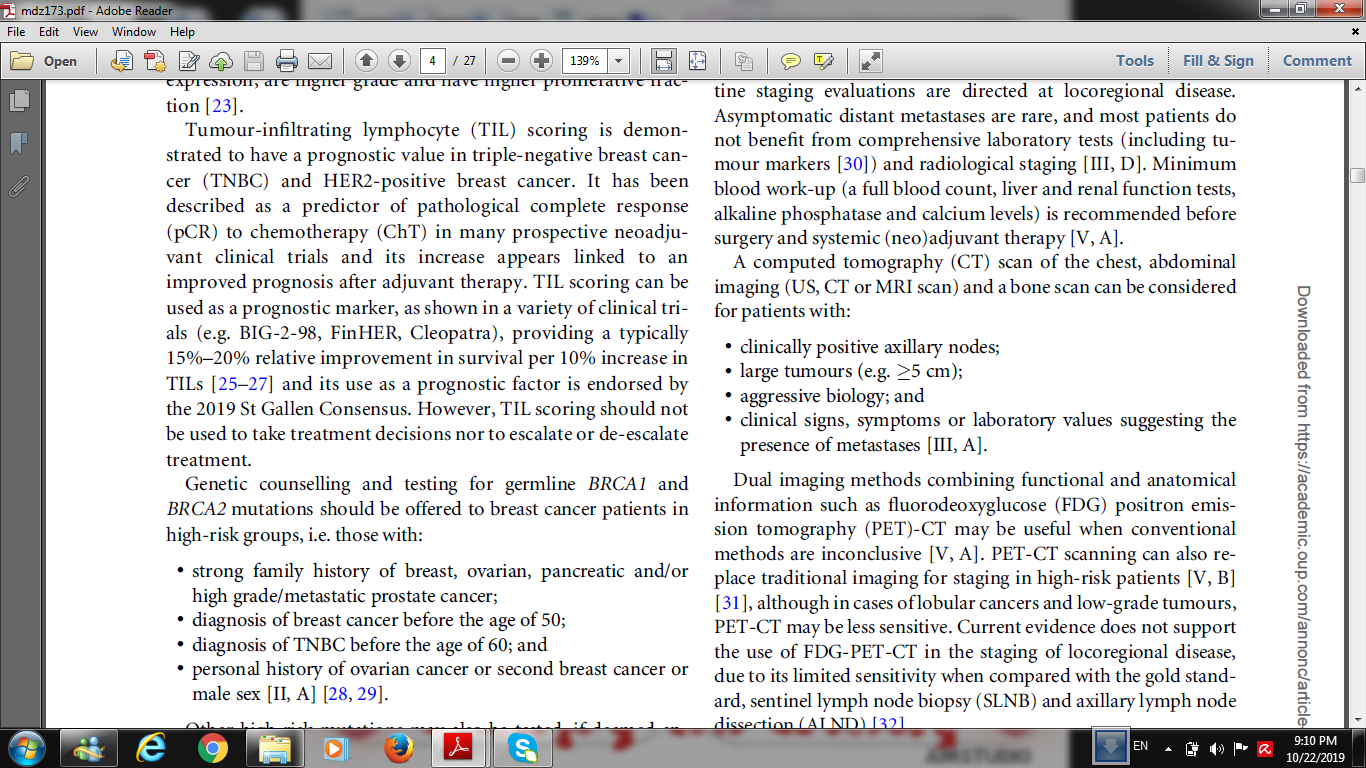 Indications
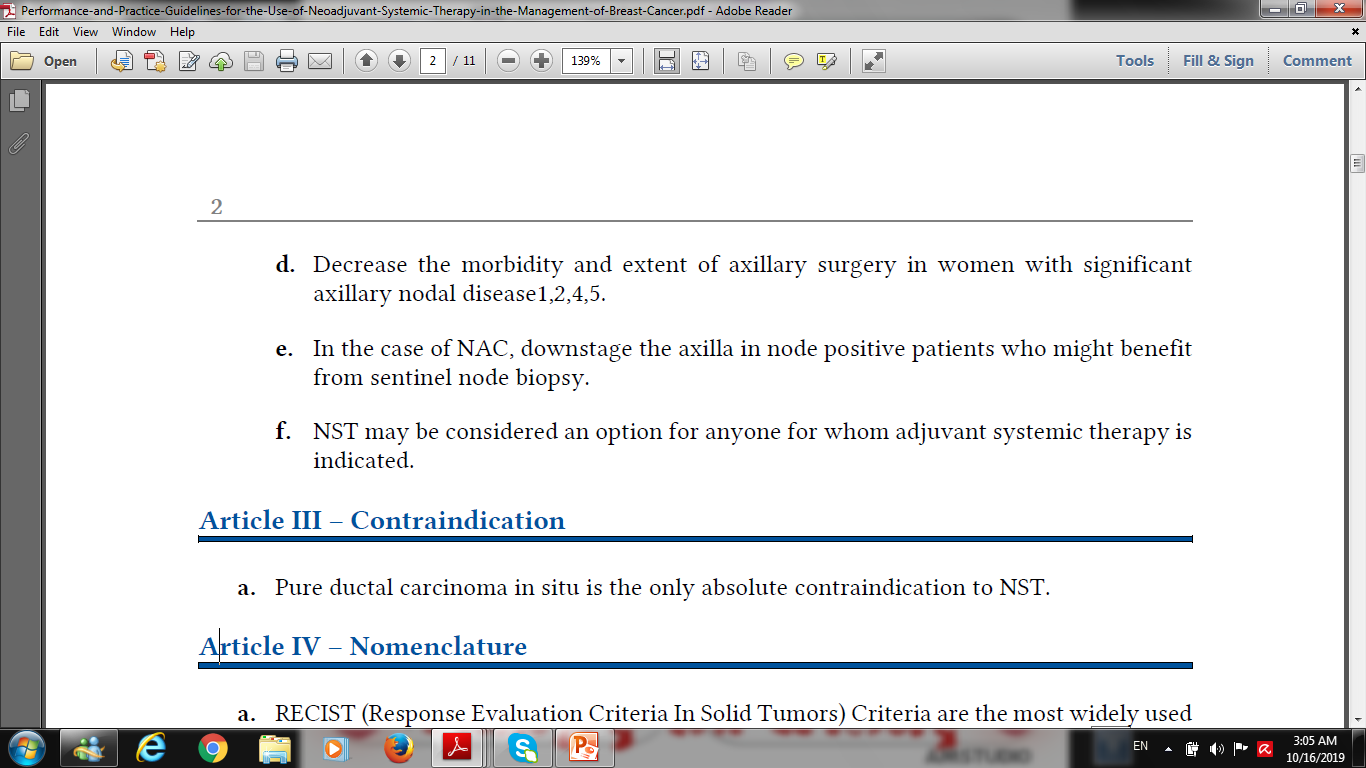 Contraindication
Nomenclature
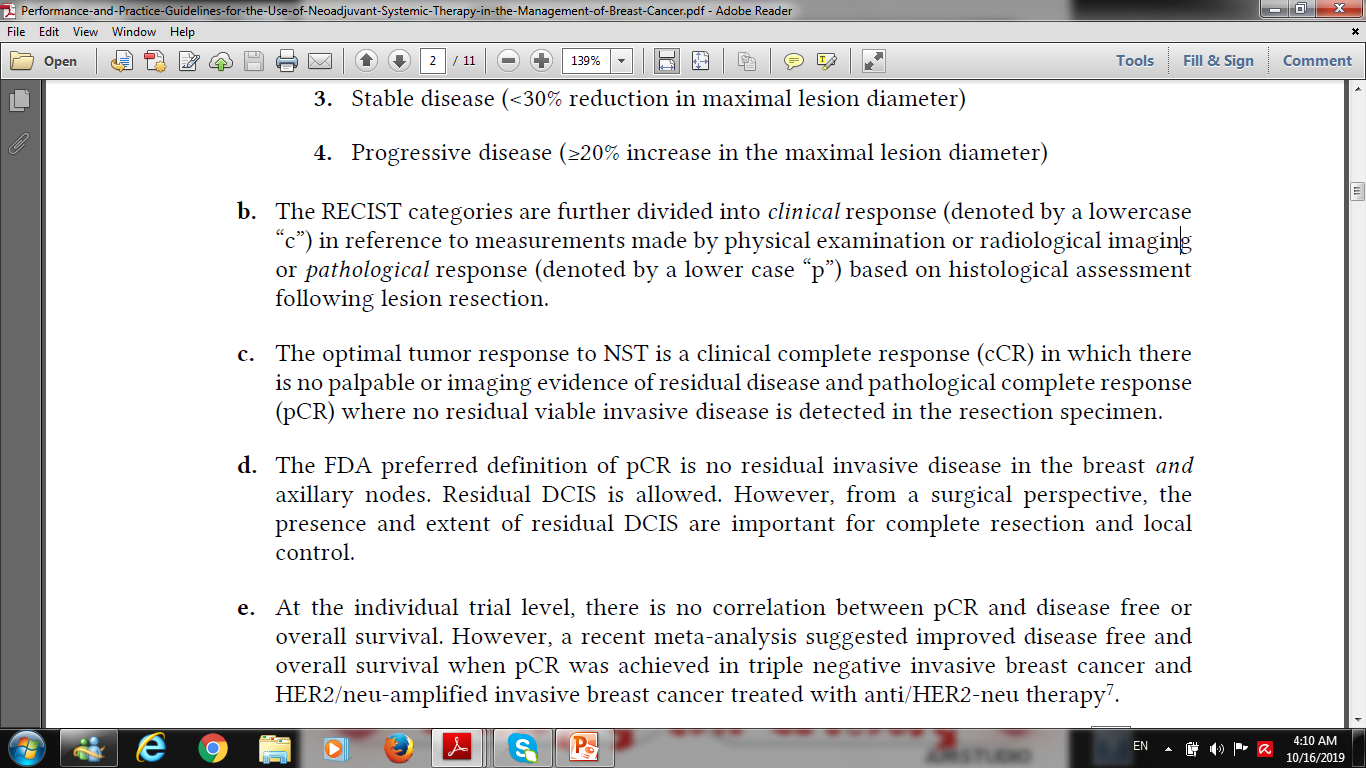 The following tests and procedure should be completed prior to NST
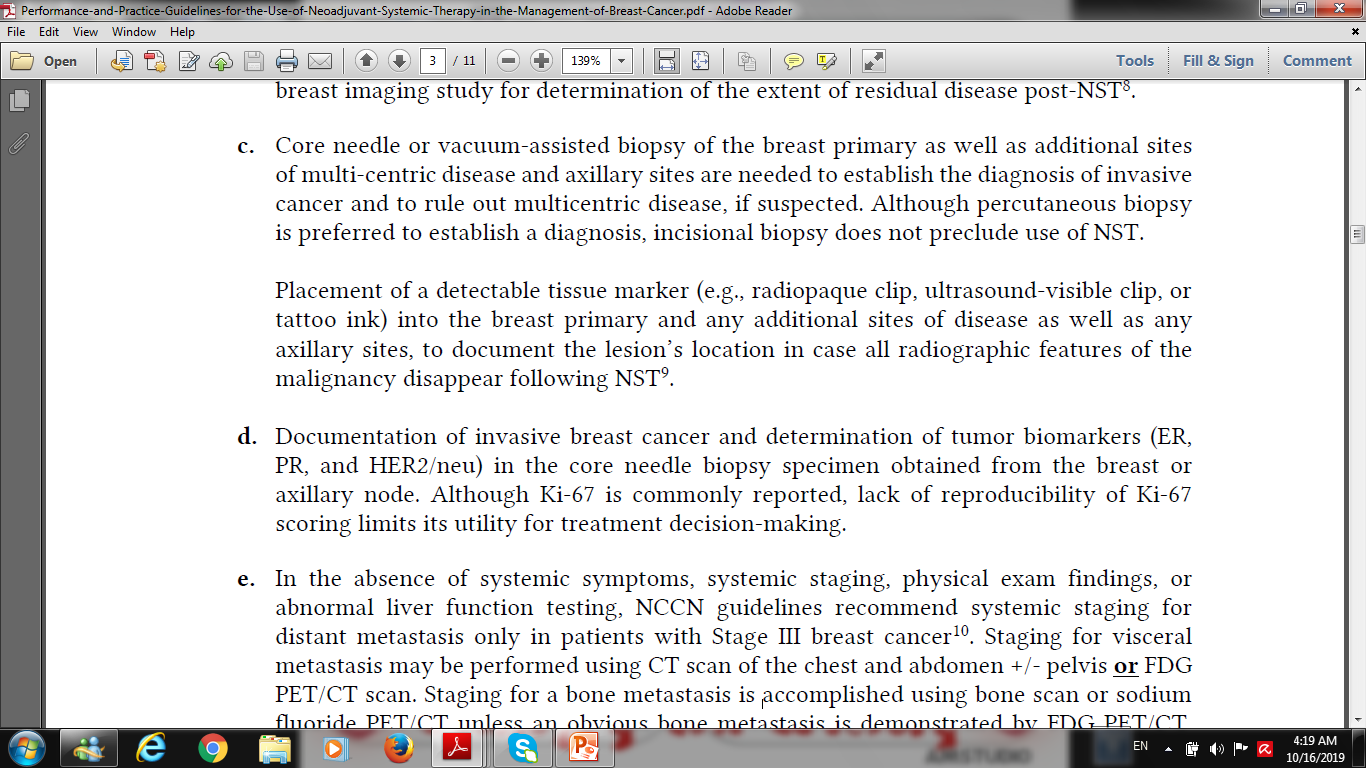 Before treatment starts or during treatment, the following issues should also be considered
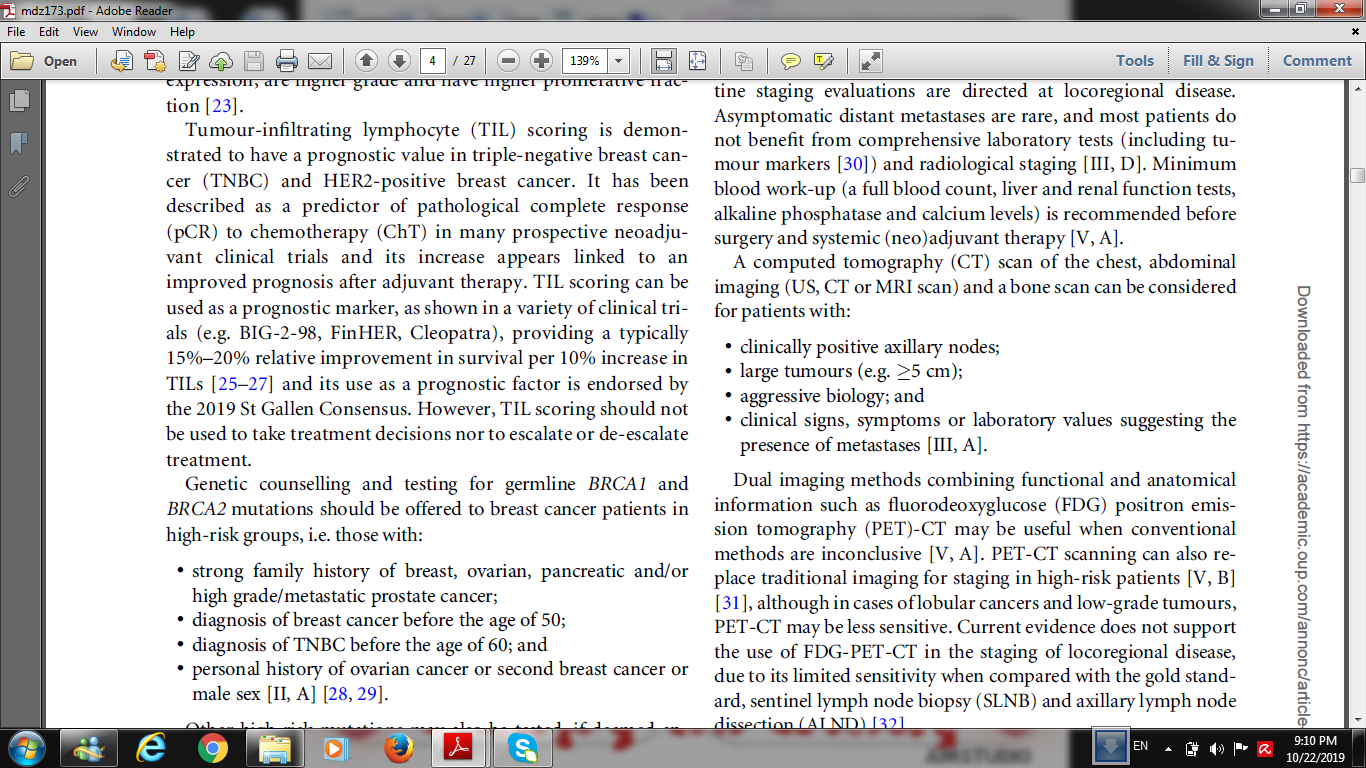 Treatment Regimens
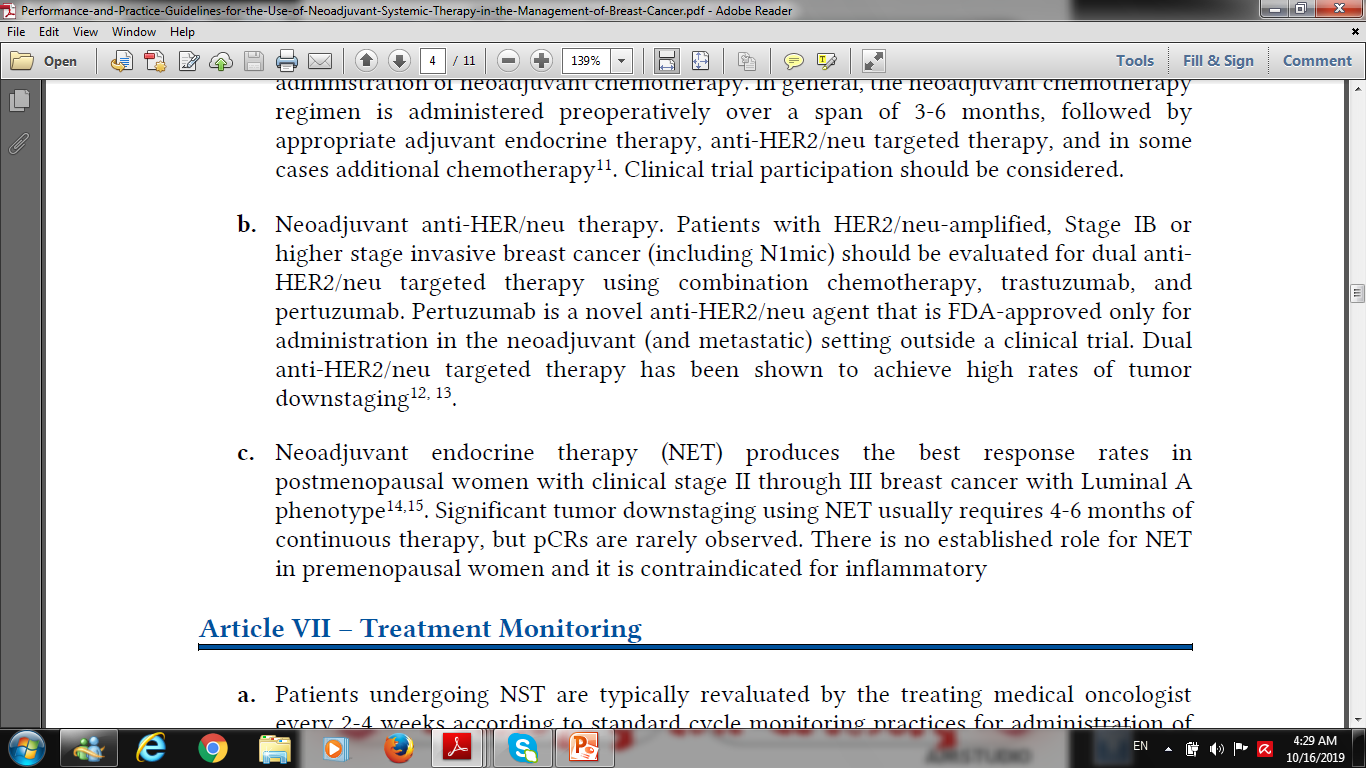 NETX can downstage breast tumours, converting an otherwise inoperable patient into an operable one or enabling BCS.
 Downstaging rates vary, but up to 45%–50% of patients who would require an upfront mastectomy can be converted to BCS after NETX. 
A recent meta-analysis demonstrated that aromatase inhibitors are superior to tamoxifen when used as NETX
Because a PCR after NETX is rare, that variable has not been routinely used as a predictor of long-term survival. 
Immunohistochemical assessment of the Ki-67 index in core biopsies of tumour taken before, during, and at the end of NETX might be a more clinically useful and valid surrogate for outcome in patients with ER+ BCA.
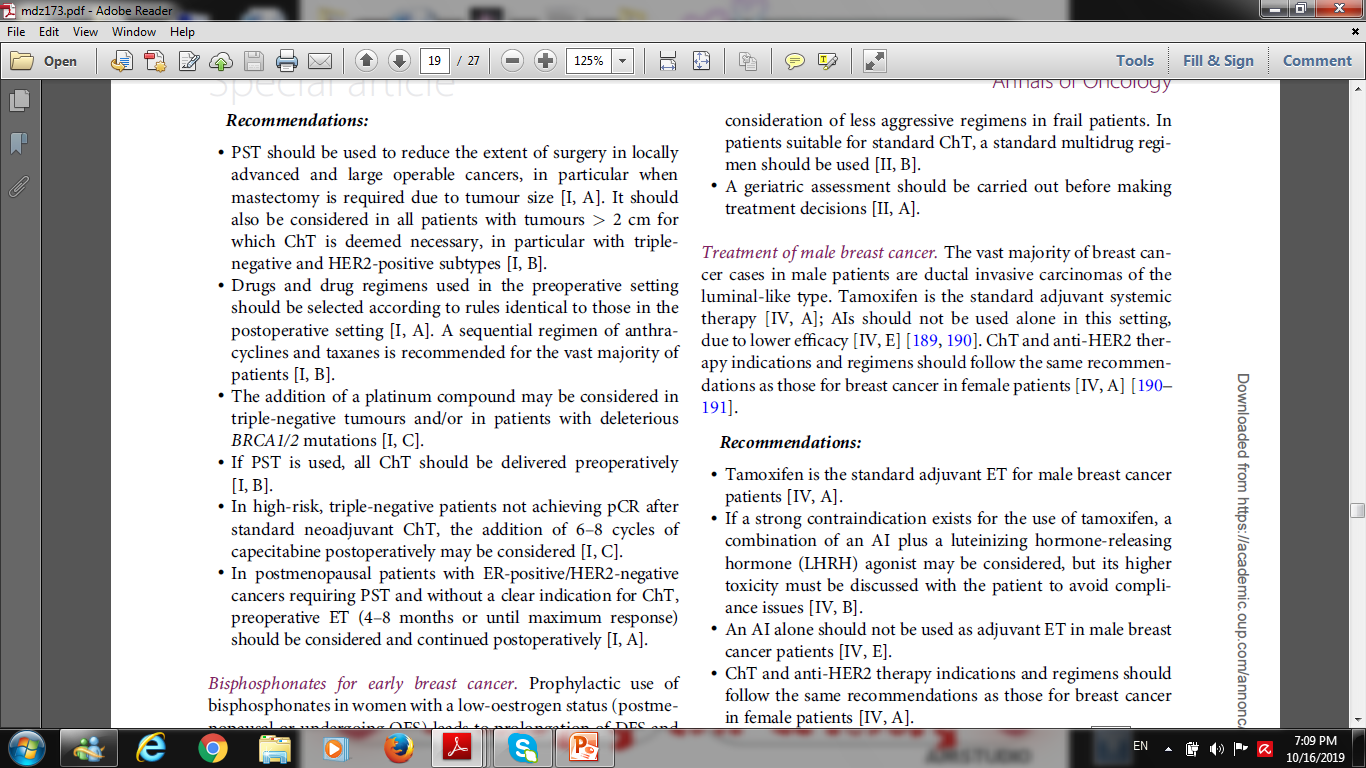 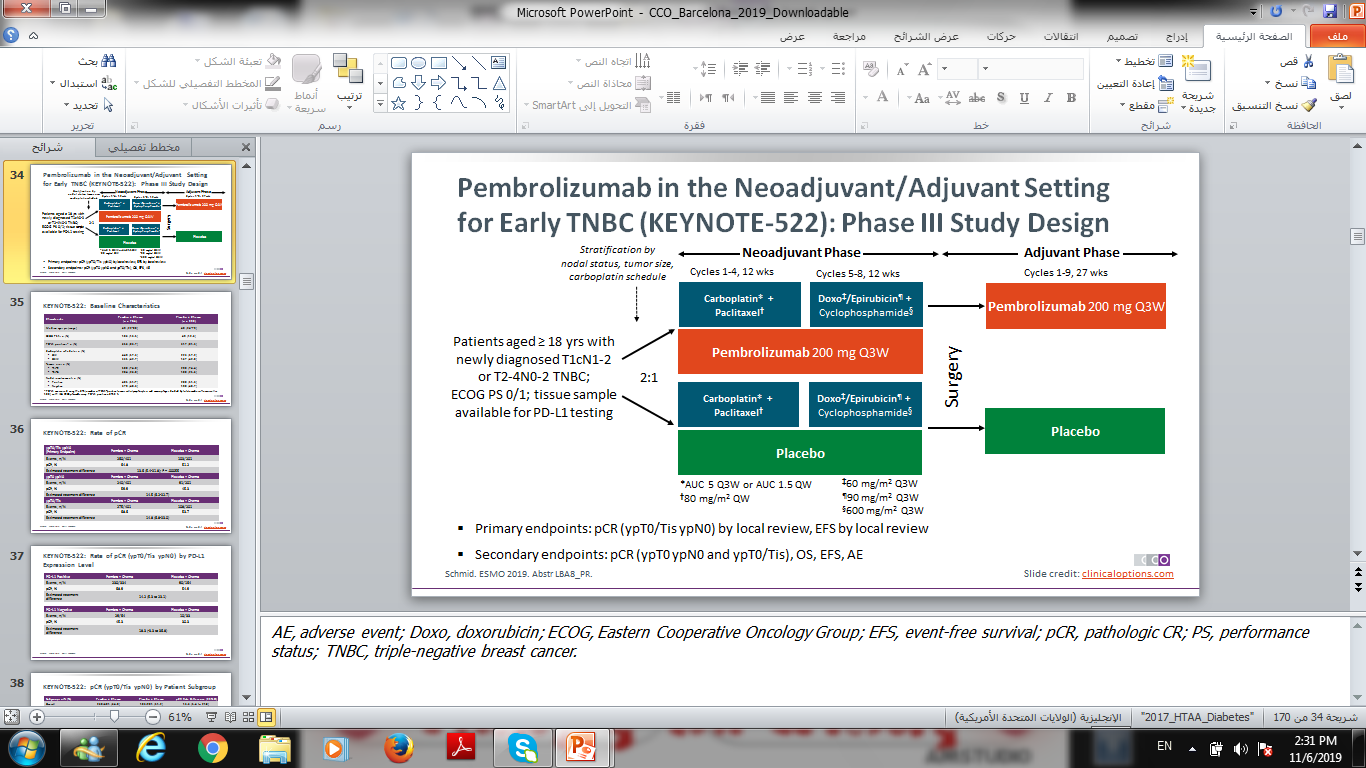 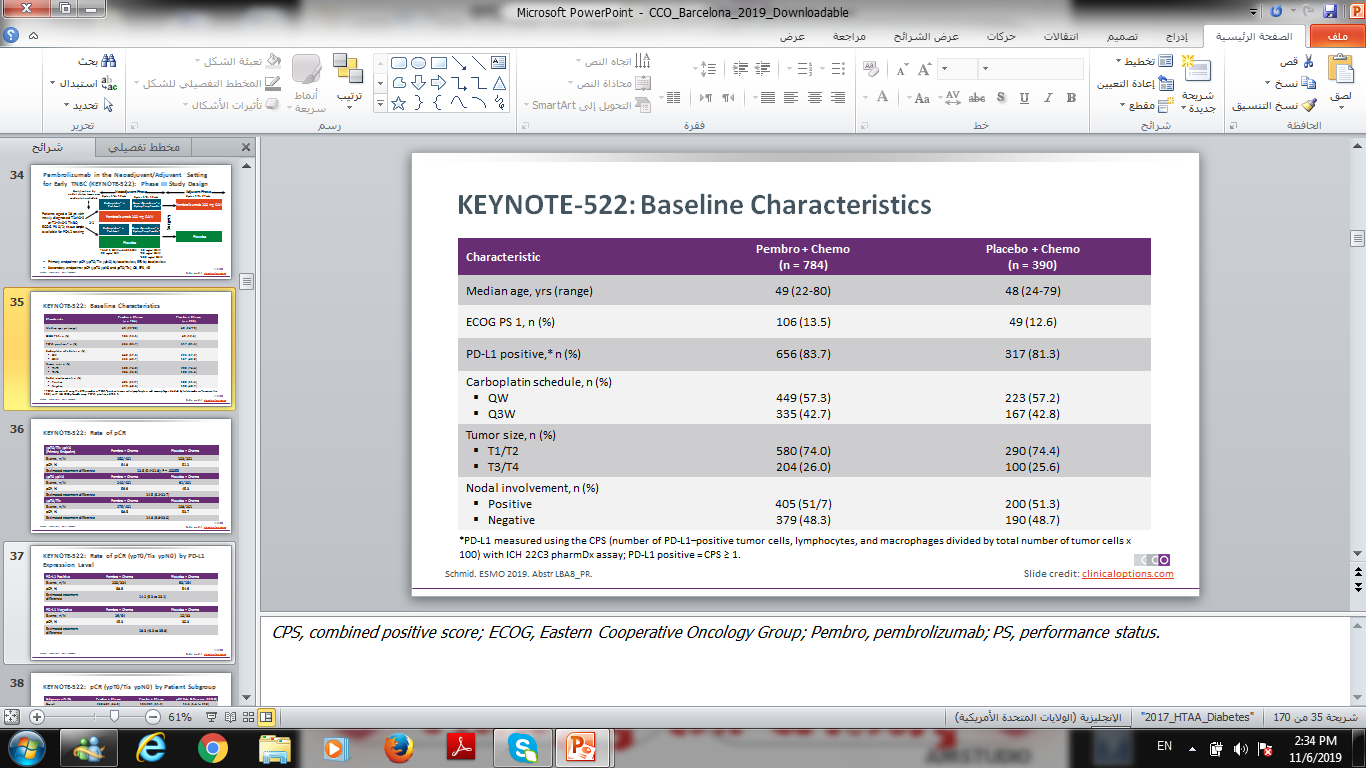 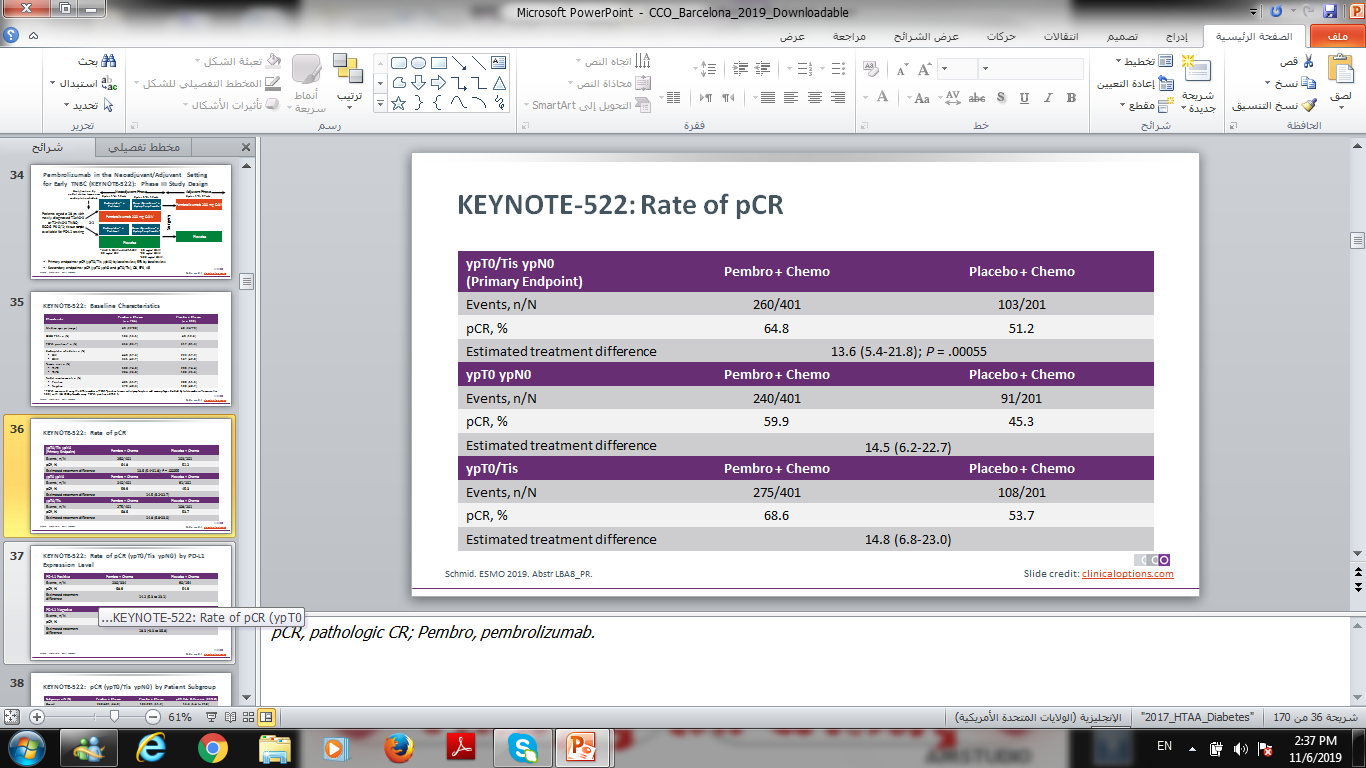 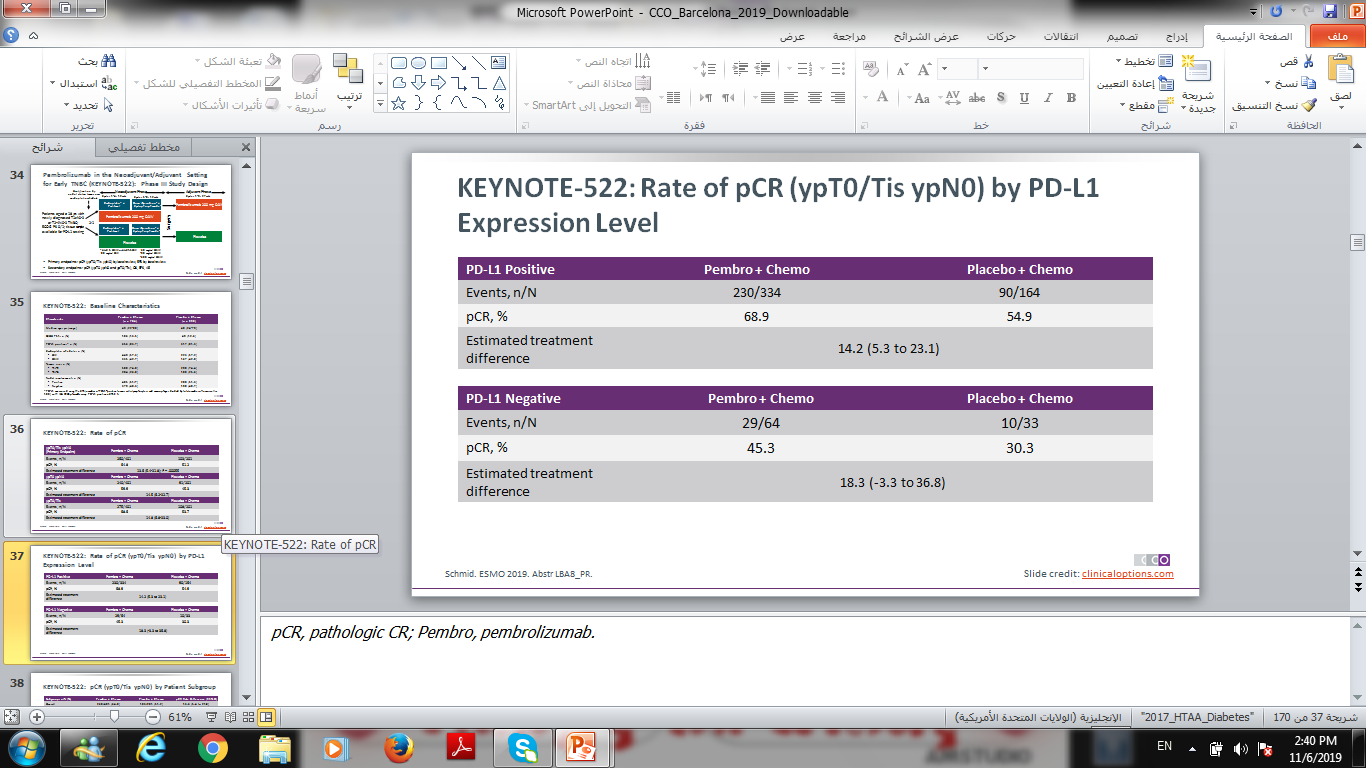 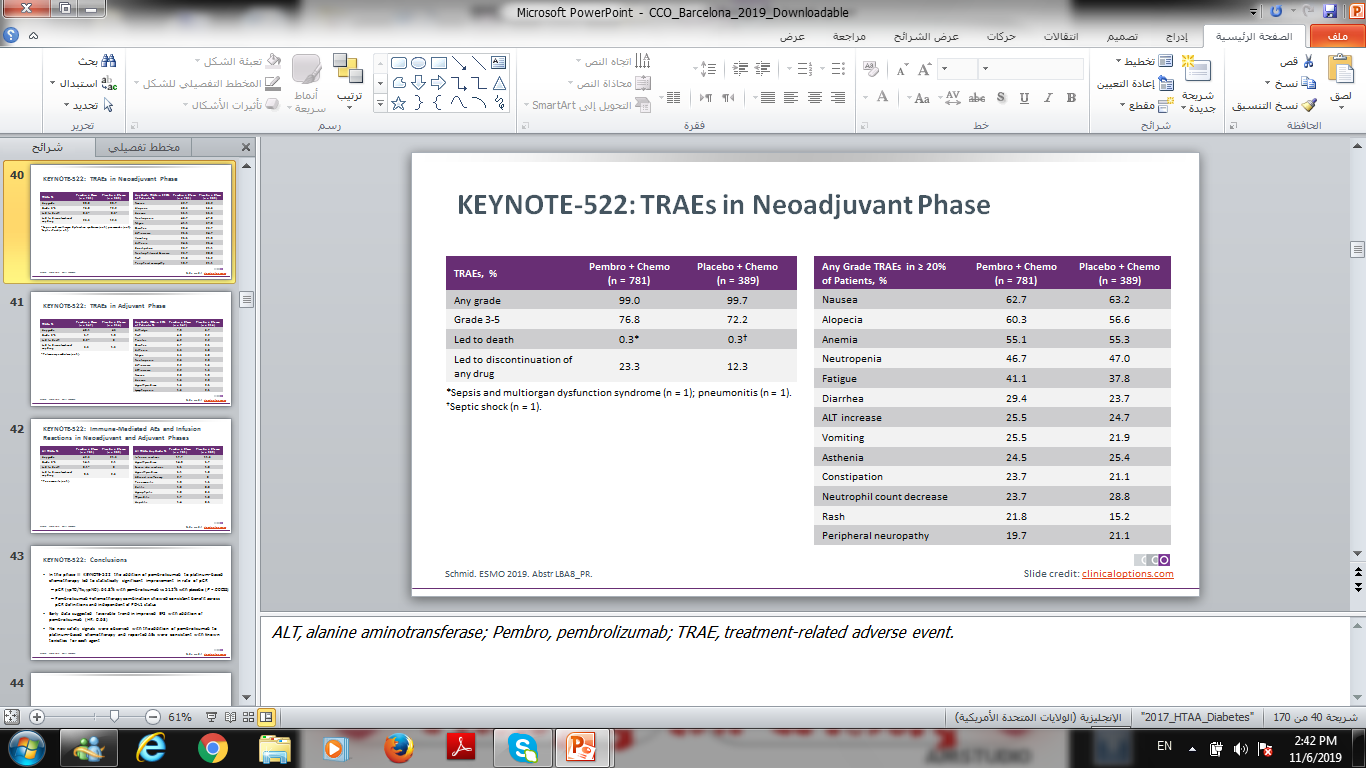 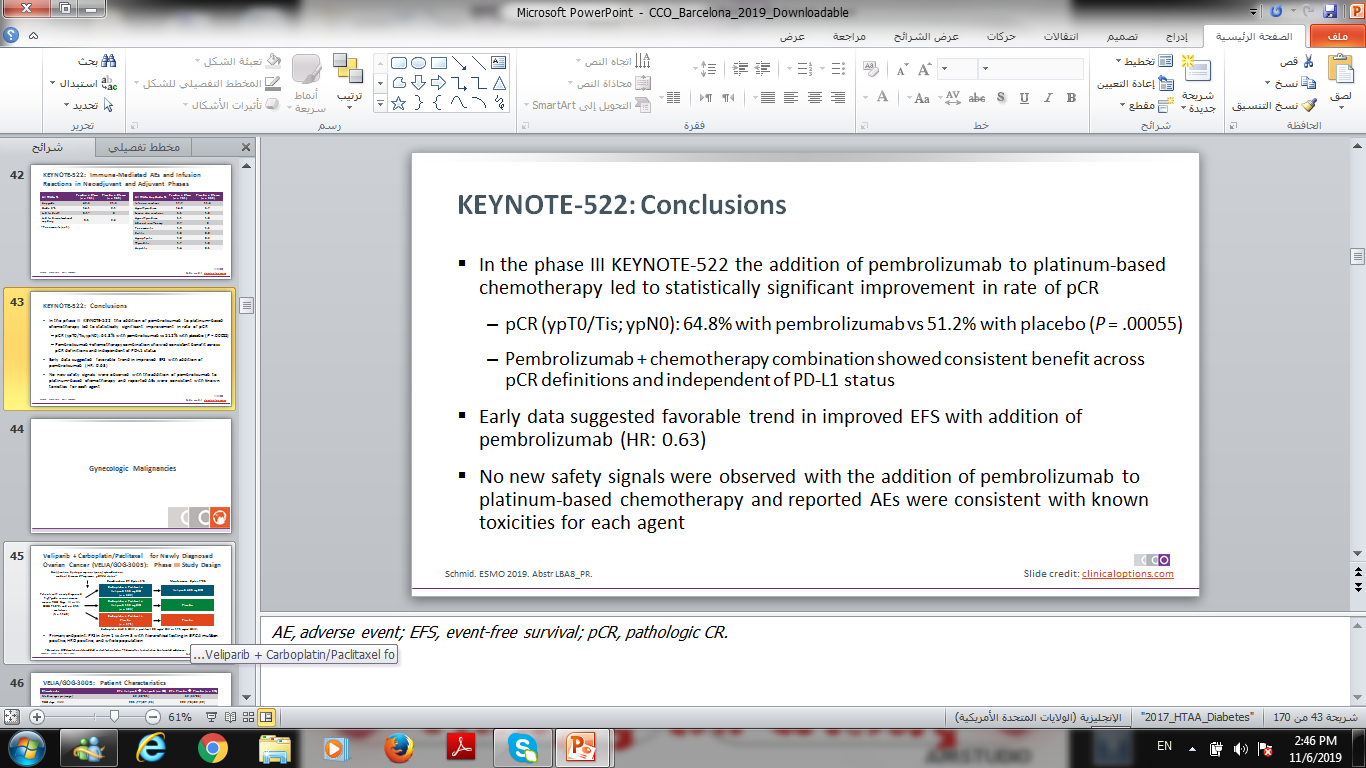 Decision for Surgery
Surgical Planning – Breast Conserving Surgery
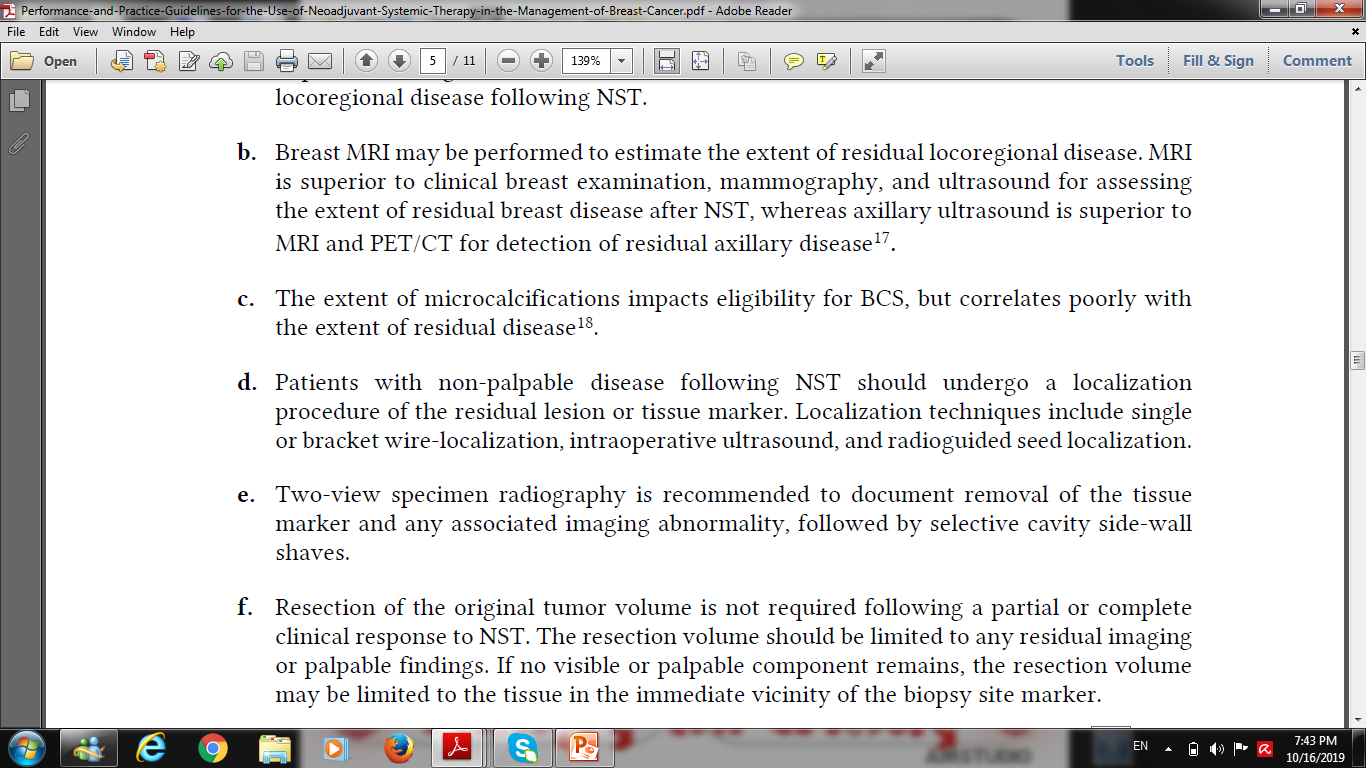 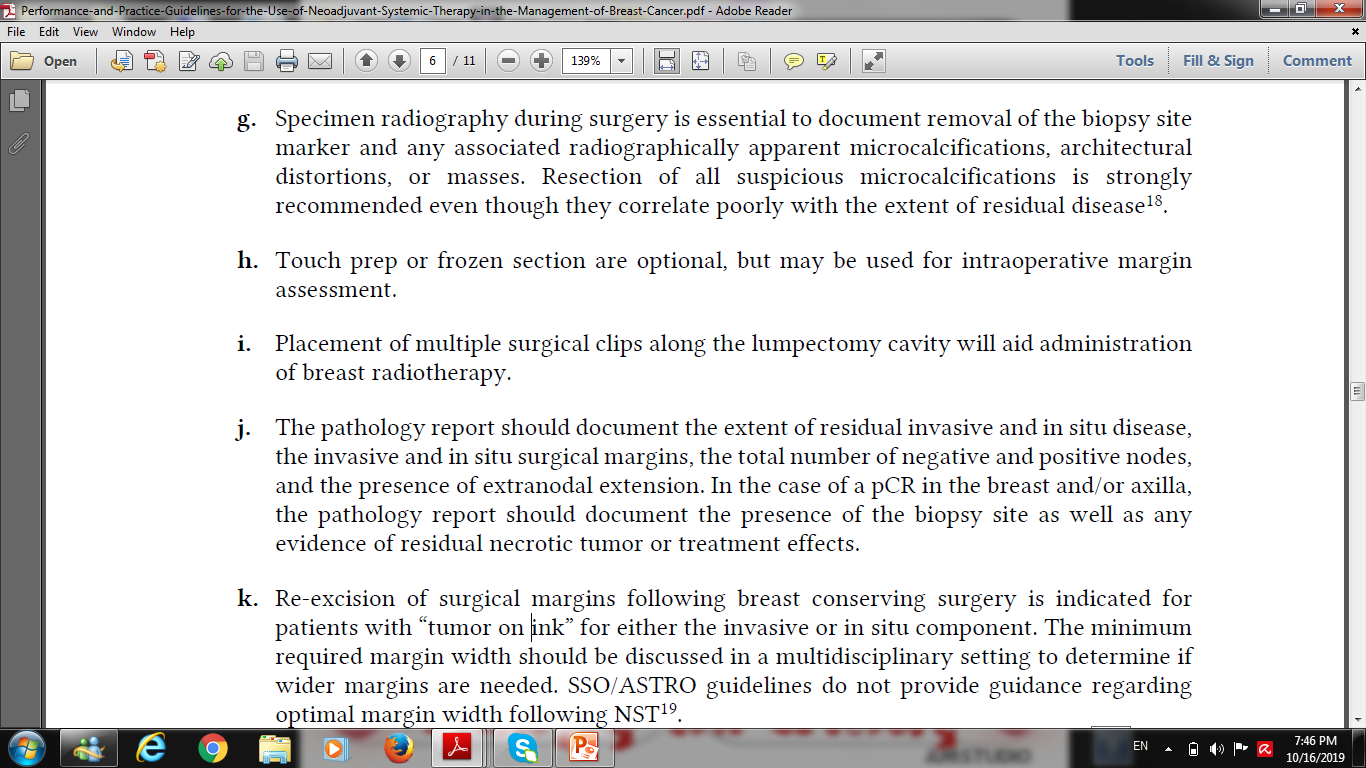 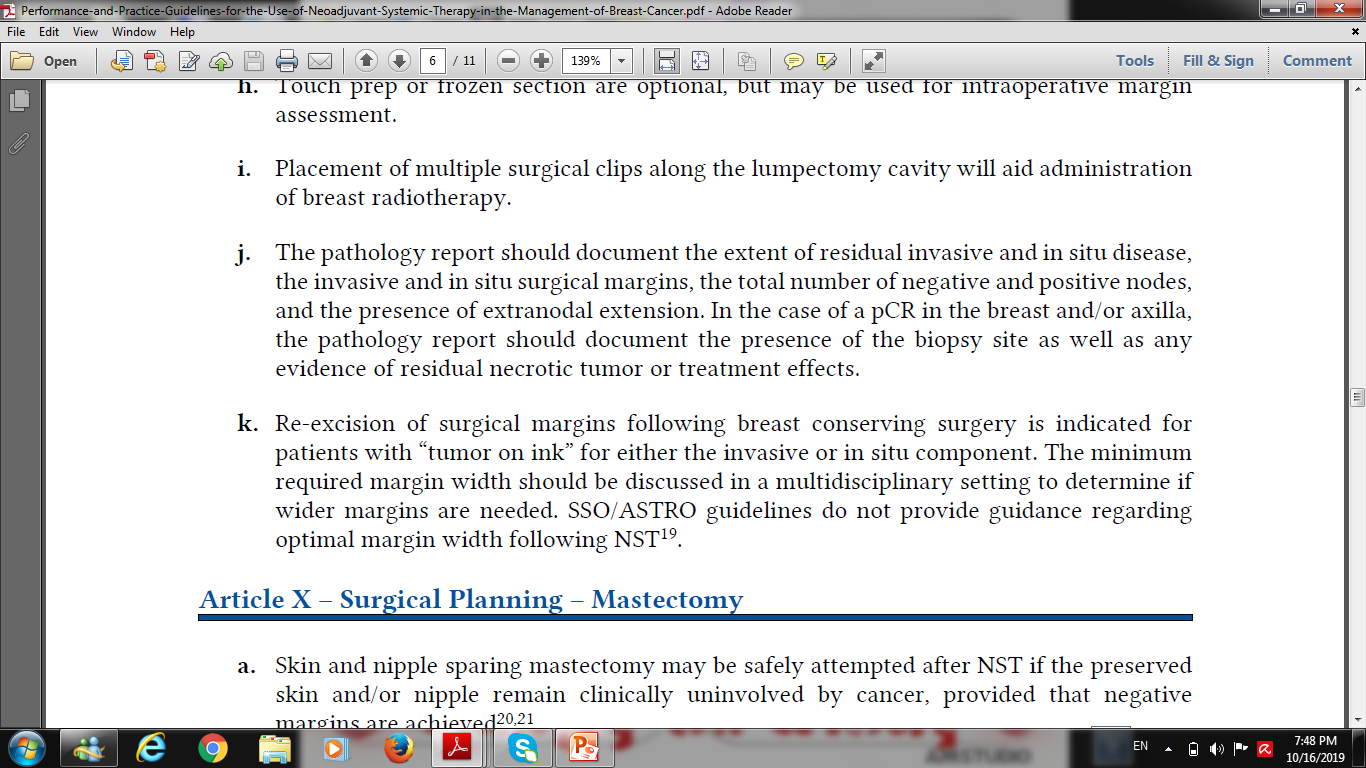 Surgical Planning – Mastectomy
Surgical Planning – Axillary Staging
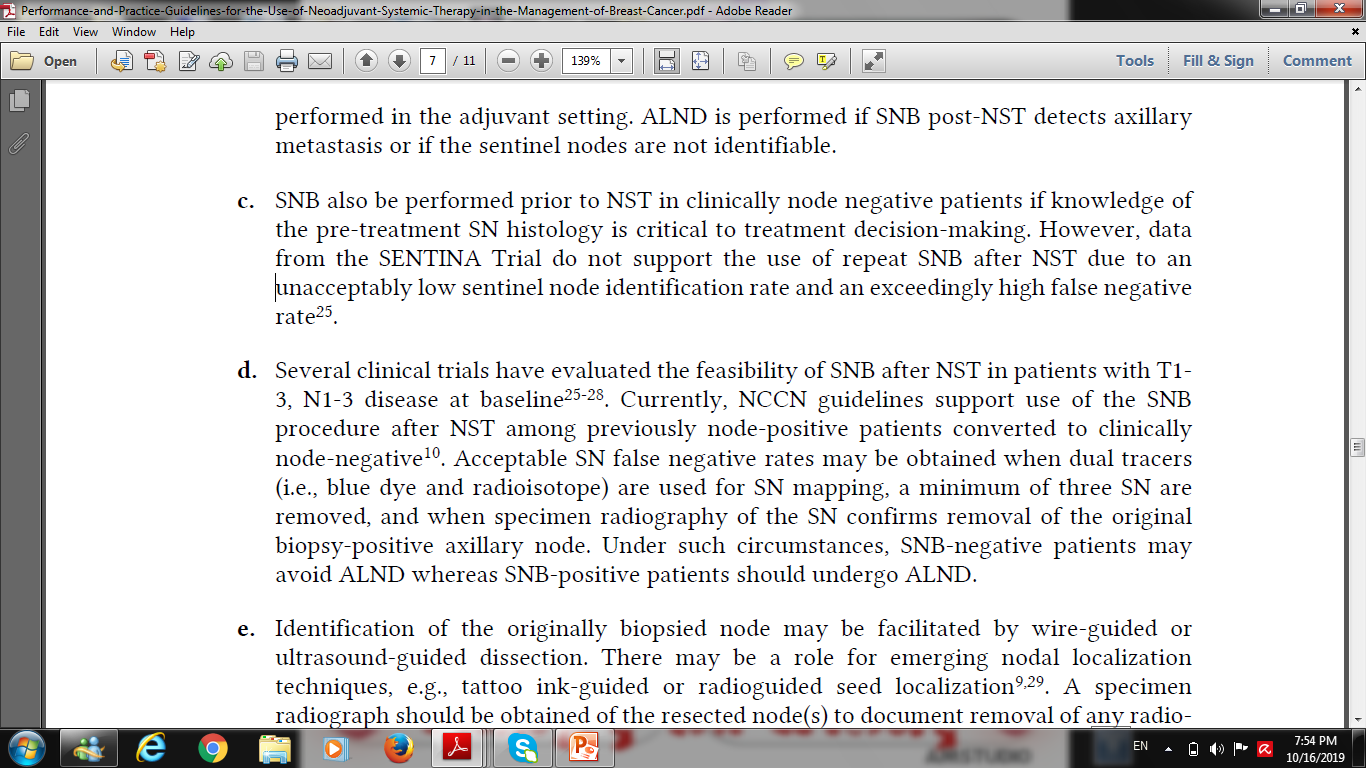 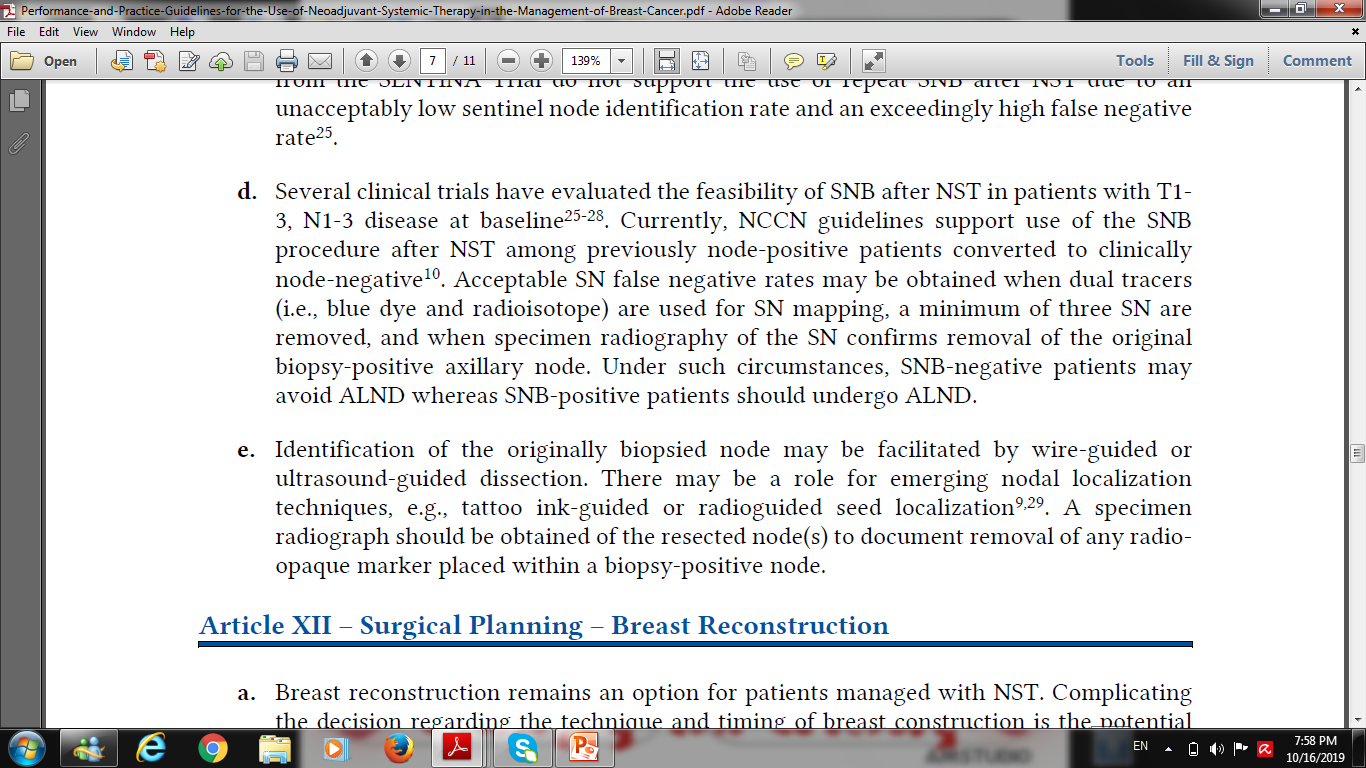 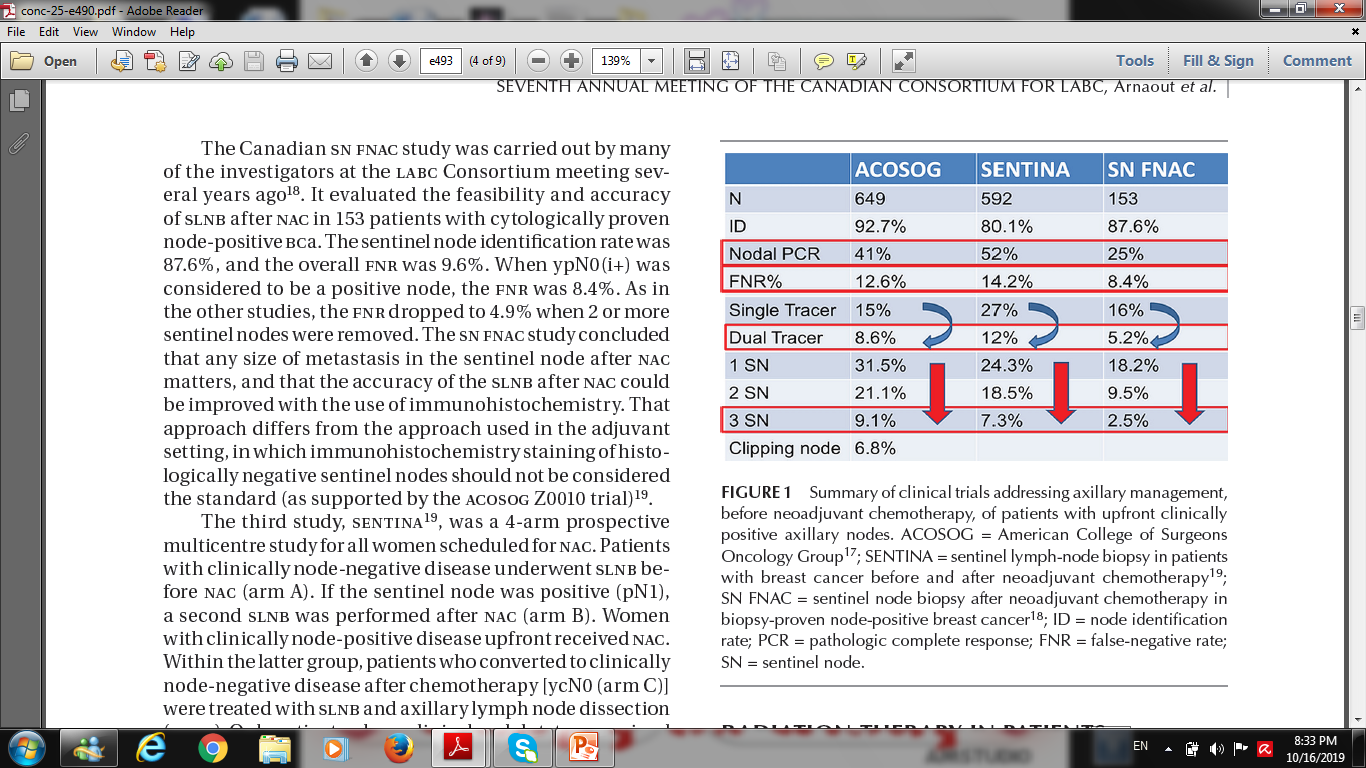 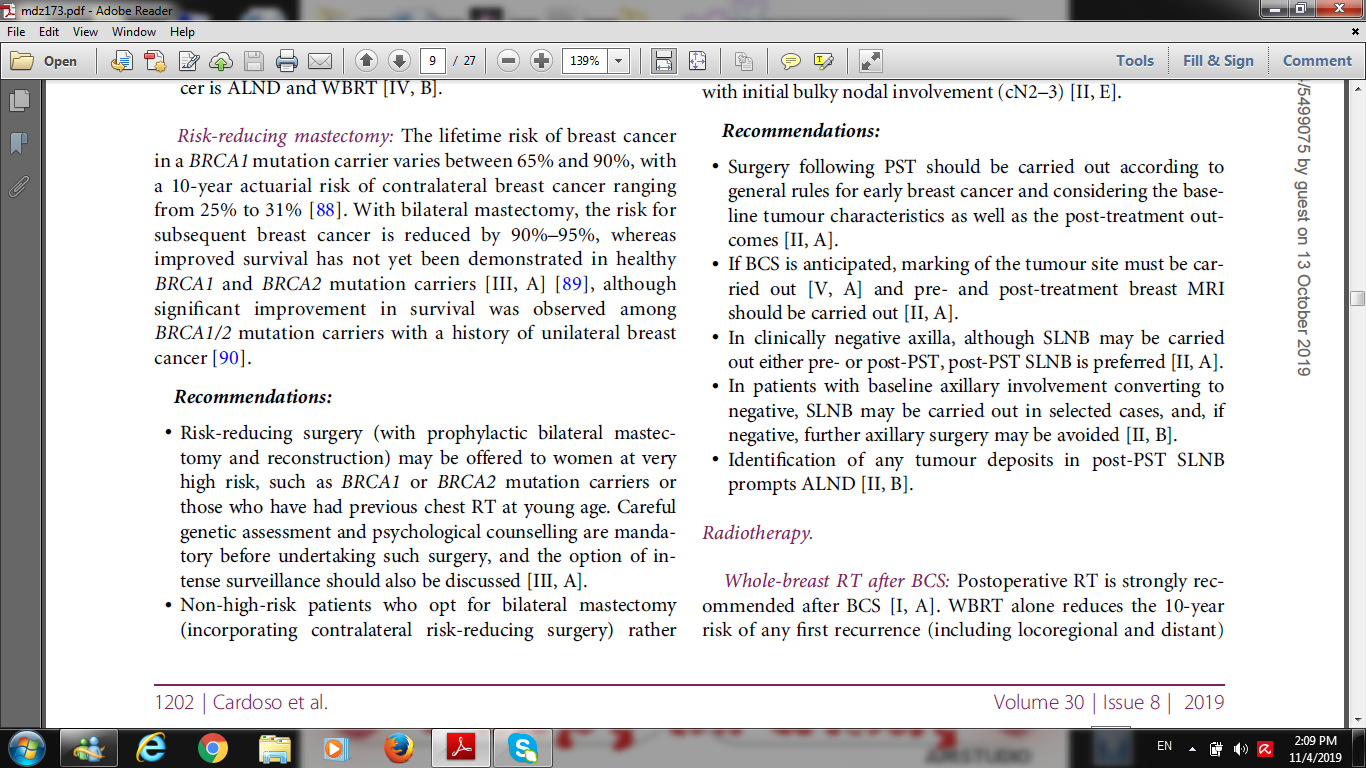 Surgical Planning – Breast Reconstruction
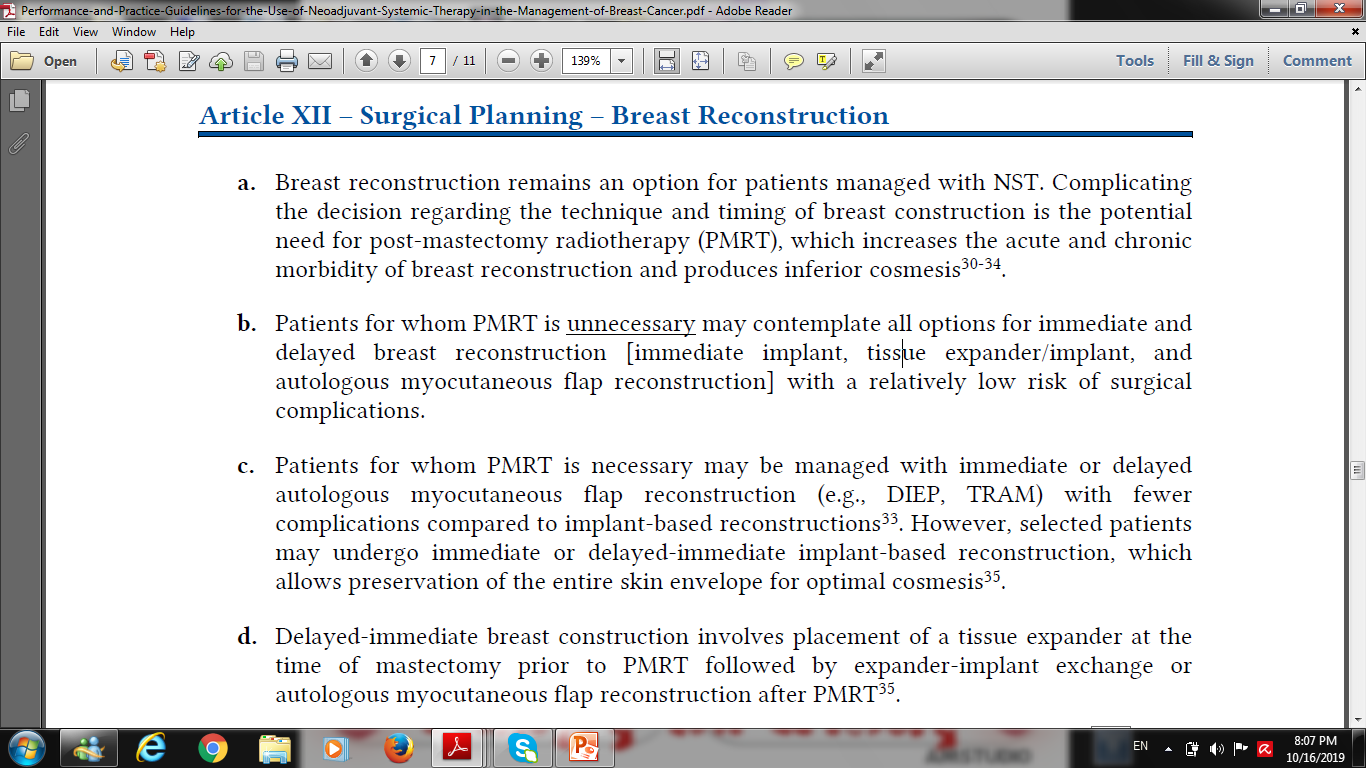 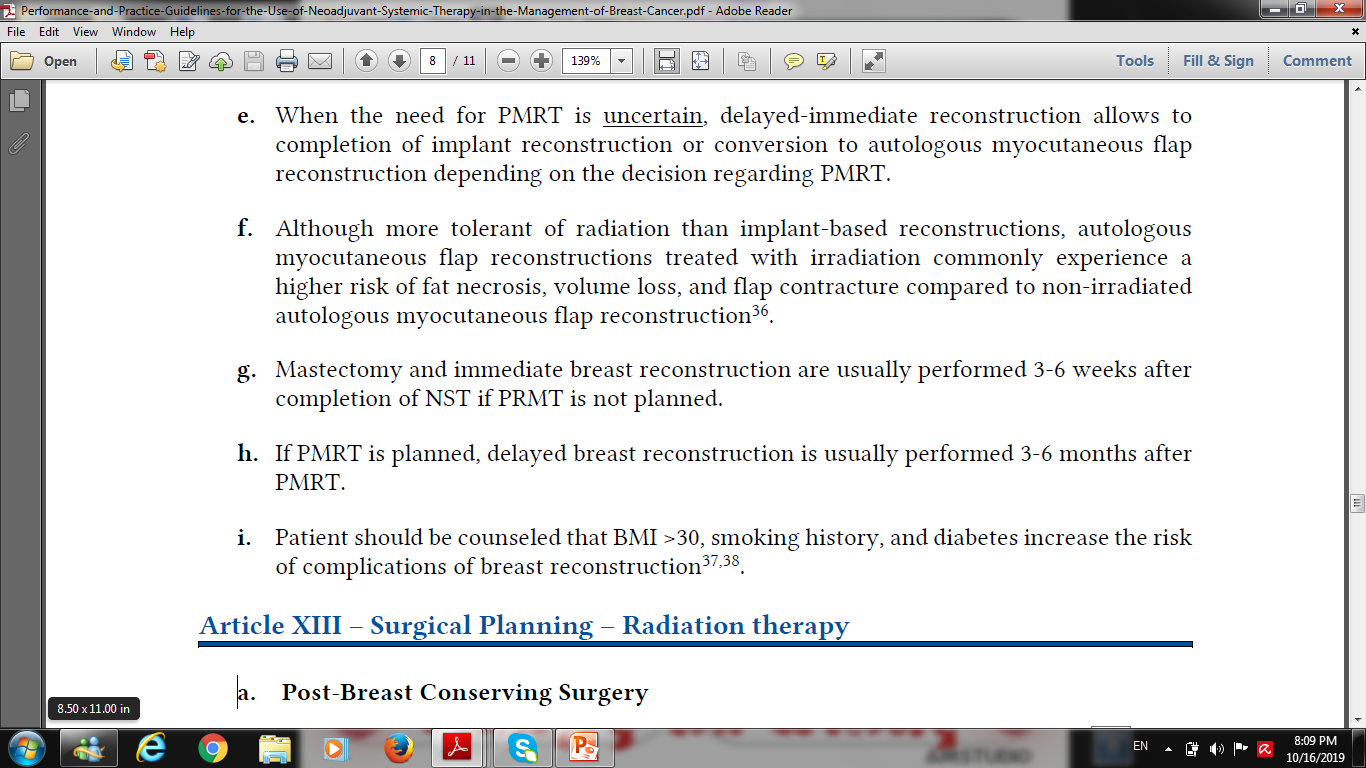 Radiation therapy
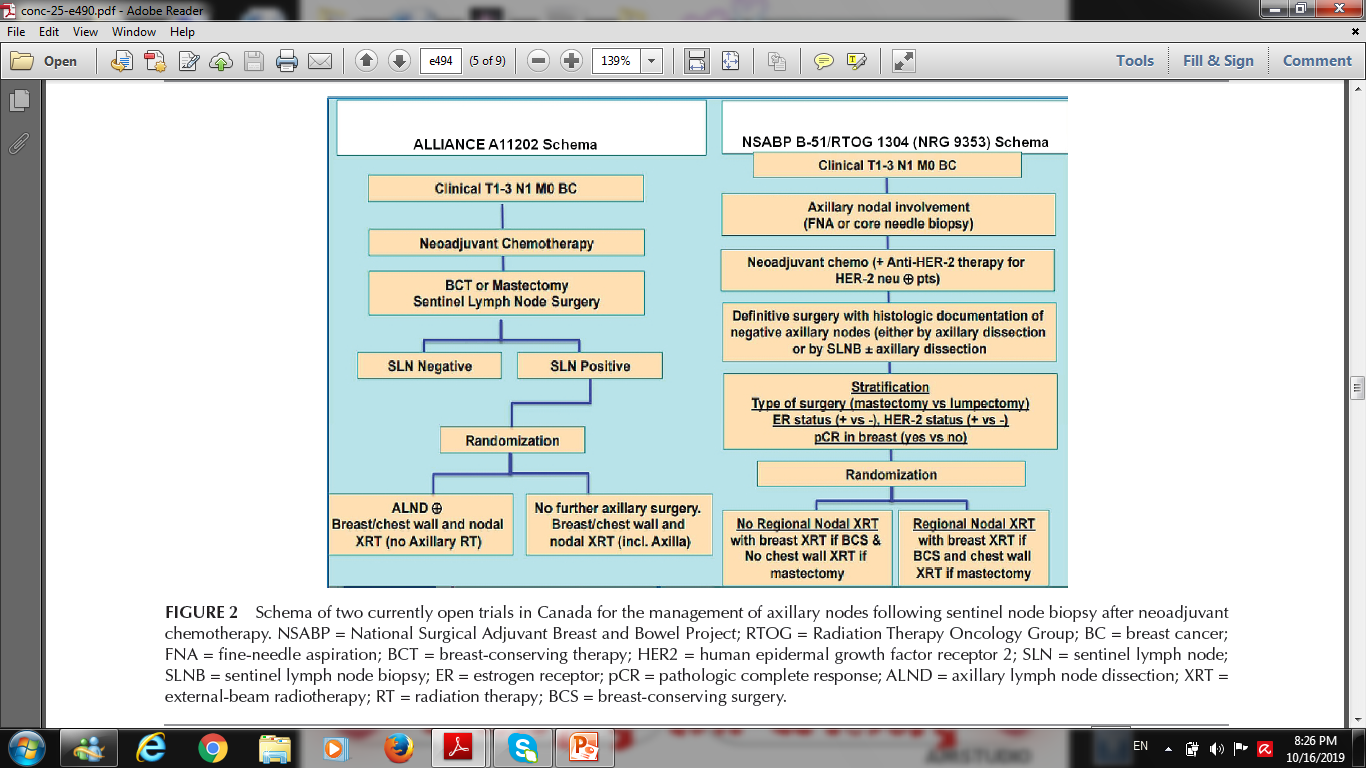 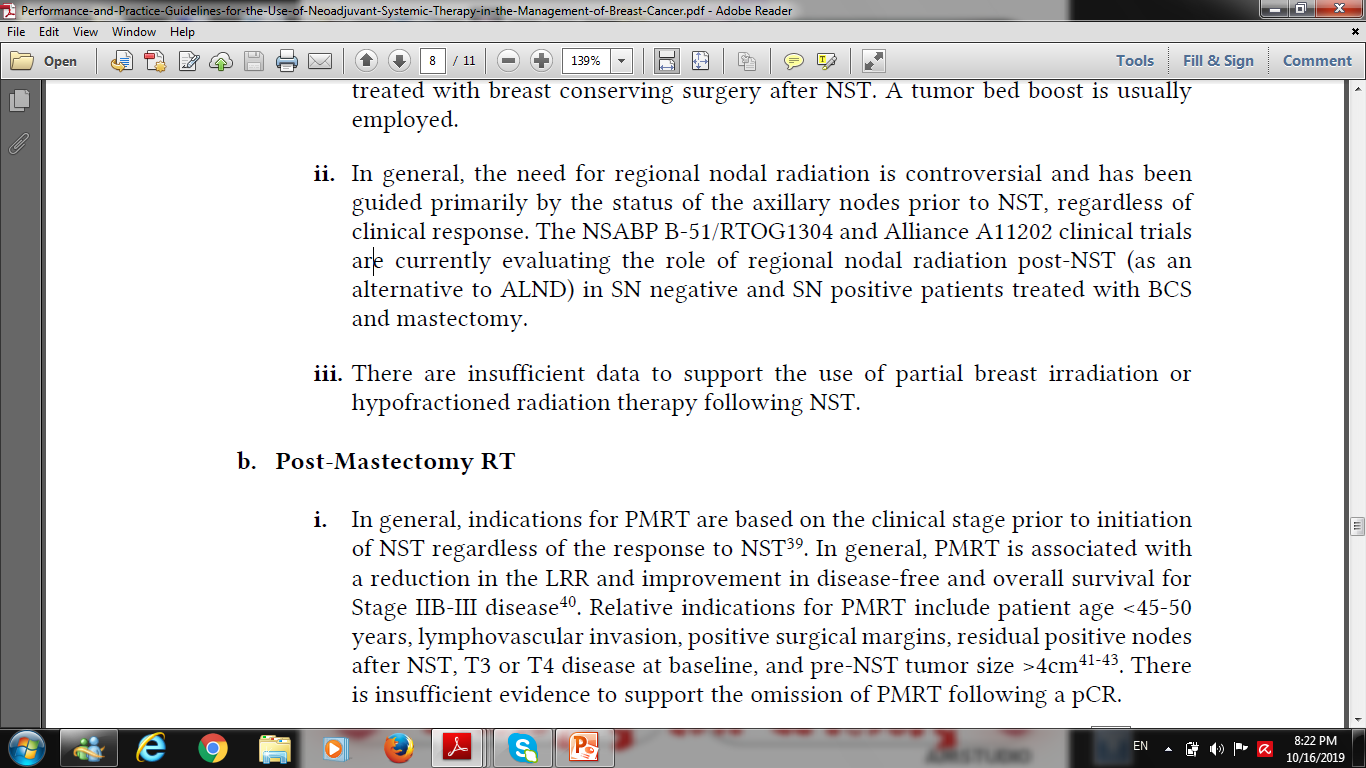 Thank  you